1
Title: Sabbatical Report

Researcher: Amir R. Askari, PhD

Host Institution: Department of Automation, Biomechanics and Mechatronics, Lodz University of Technology, Lodz, Poland
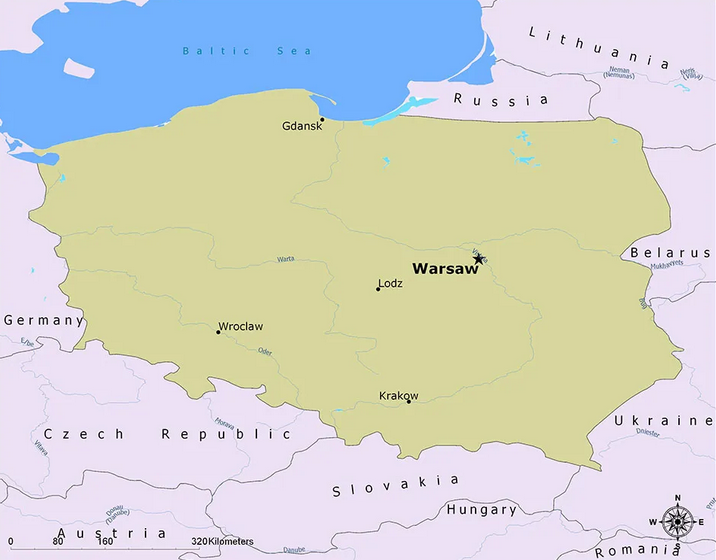 Sabbatical Report, Amir R. Askari
2
Travel to Poland

Poland Embassy: Tehran، No. 2 Pirouz St., Africa Expressway (Nelson Mandela Ave.)

Visa types:   <90 days: C –Type (Schengen)
                      >90 days: D –Type (National)
                      https://secure.e-konsulat.gov.pl/

Air ticket:   Imam Khomeini (IKA) – Istanbul (IST) -Warsaw Chopin (WAW)
                    Imam Khomeini (IKA) – Hamad (DOH) -Warsaw Chopin (WAW)
                    Shahid Hasheminezhad (MHD) - Hamad (DOH) -Warsaw Chopin (WAW)

Living costs: 
Renting a one-bedroom apartment in city center: 2000.00 PLN/month
Other expenses: 1000.00 PLN/month/person
https://www.numbeo.com/cost-of-living/in/Lodz
Sabbatical Report, Amir R. Askari
3
Living in Poland

Language: Polish

Population: 37.78 million

National currency: Zloty (PLN), each zloty is divided into 100 Groszy

Major cities: Warsaw, Kraków, Łódź, Wrocław, Poznań, Gdańsk

Major bank: PKO

Major mobile operators: T-mobile, Orange, Play, Plus

Online shopping: allegro.pl

Online tickets: koleo.pl
Sabbatical Report, Amir R. Askari
4
The project in which I was involved:

Title of the project: Modelling and nonlinear dynamics of magneto-electromechanical systems

Duration of the project: 8 months (Feb. 2021 - Aug. 2021)

Grant OPUS 14 No. 2017/27/B/ST8/01330.
Sabbatical Report, Amir R. Askari
5
The Grant ULAM:

Stanisław Marcin Ulam (Polish mathematician 1909 -1984)

https://nawa.gov.pl/en/scientists/the-ulam-programme

Aim: Internationalization of Polish institutions of science and higher education

Duration: 6 – 24 months

Amount: 10,000.00+2,000.00+1,000.00(n) PLNs / month 
                 Along with a mobility allowance (12,000.00+5,000 PLNs)

Activities:
Conducting research and/or development work
Completing a Post-doctoral fellowship
Obtaining materials for scientific work or publication

Openings: Mid February – Mid May
Sabbatical Report, Amir R. Askari
6
The Grant ULAM:

Eligibility conditions: A person is eligible to apply for the grant if he/she

has a PhD degree
employed at a foreign HEI or a foreign scientific/research center (The employment is not required for persons who obtained their doctoral degree within the last nine months)
had not studied or worked in Poland within 3 years before the date of deadline of the call
has minimum 3 achievements (within the last five years) out of the following:
a publication published in English, as the main author
a reviewed research monograph published in English
a publication in English in reviewed materials from an international conference, indexed in the Web of Science Core Collection or Scopus database
has an invitation from the Host institution
Sabbatical Report, Amir R. Askari
7
The Grant ULAM:

Evaluation:

Preselection based on the Applicant's achievements 
Sending to two external reviewers
Final selection
Sabbatical Report, Amir R. Askari
8
The Grant ULAM:

Evaluation:
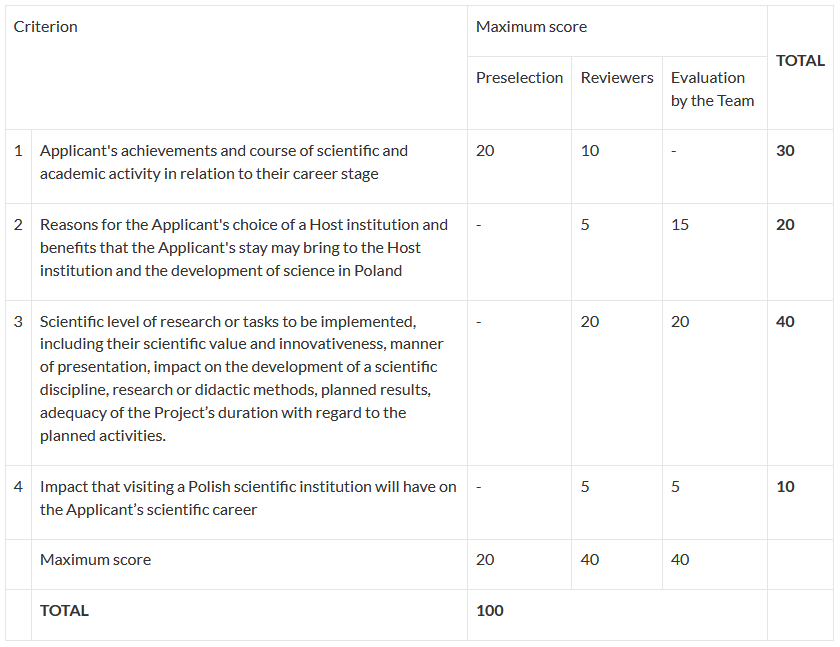 Sabbatical Report, Amir R. Askari
9
Thanks for your patience!
Sabbatical Report, Amir R. Askari